Työllisyys- ja työttömyysaste 2011 - 2022
Työllisyysaste (15-64-v.) ja työttömyysaste Etelä-Savossa 2011 - 2022, %
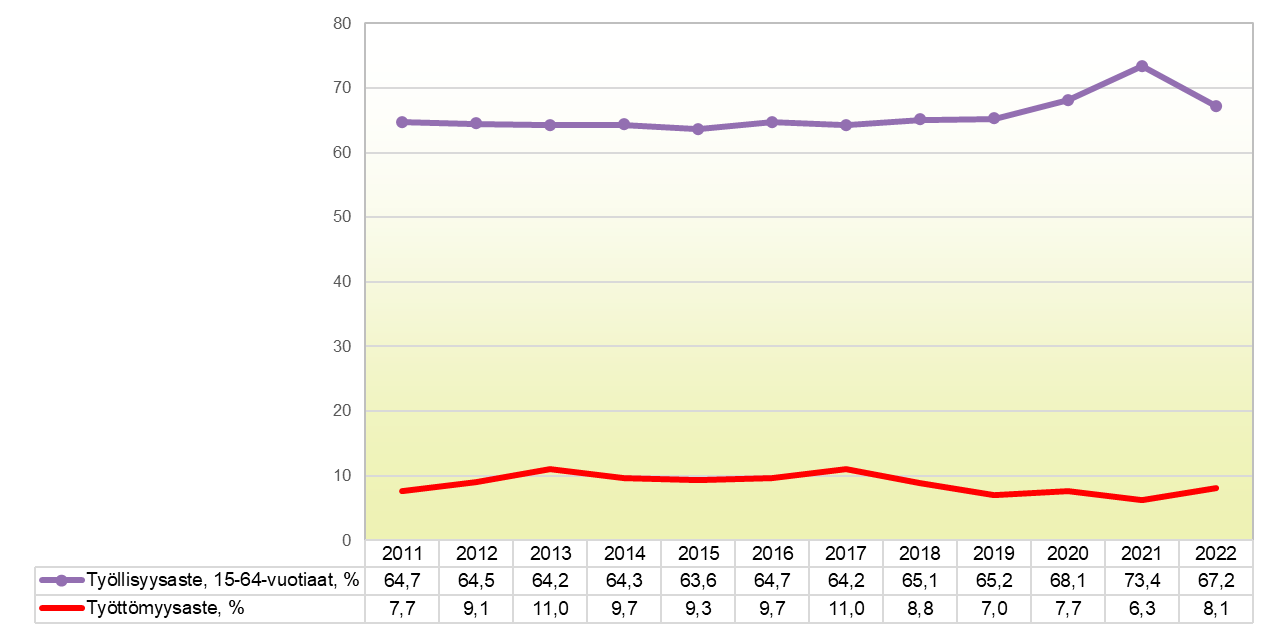 Lähde: Tilastokeskus, Työvoimatutkimus								                  	päivitetty: 28.2.2023 / jk
Työllisyysaste (15-64-v.) Etelä-Savossa ja koko maassa 2011 - 2022, %
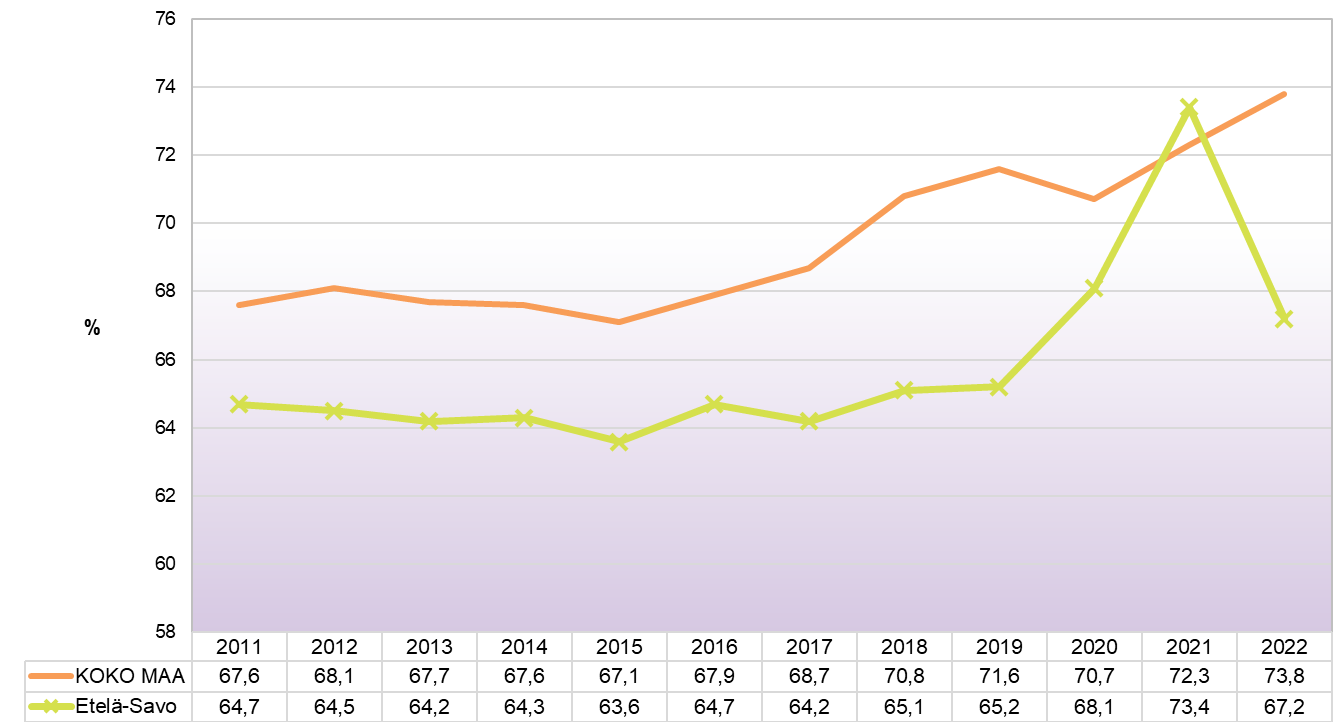 Lähde: Tilastokeskus, Työvoimatutkimus								                  	päivitetty: 28.2.2023 / jk
Työllisyysaste maakunnittain (15-64-v.) 2022, %
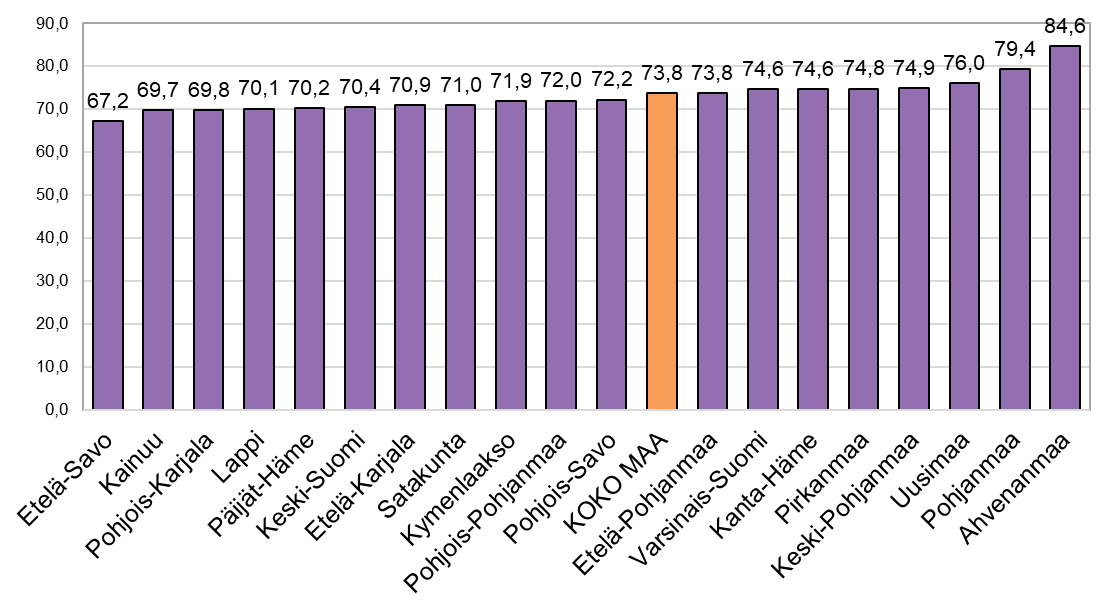 Lähde: Tilastokeskus, Työvoimatutkimus								                  	päivitetty: 28.2.2023 / jk
Työllisyysaste maakunnittain (15-64-v.) 2011 - 2022, %
Lähde: Tilastokeskus, Työvoimatutkimus								                  	päivitetty: 28.2.2023 / jk
Työttömyysaste Etelä-Savossa ja koko maassa 2011 - 2022, %
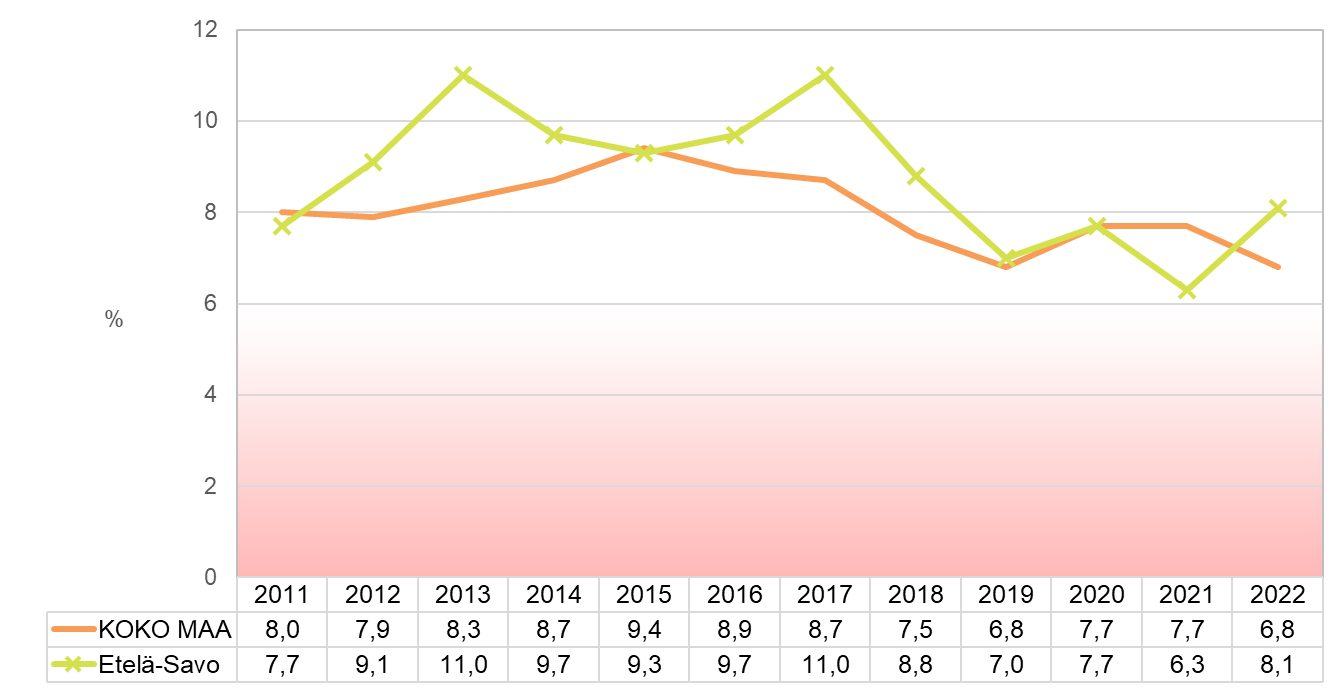 Lähde: Tilastokeskus, Työvoimatutkimus								                  	päivitetty: 28.2.2023 / jk
Työttömyysaste maakunnittain 2022, %
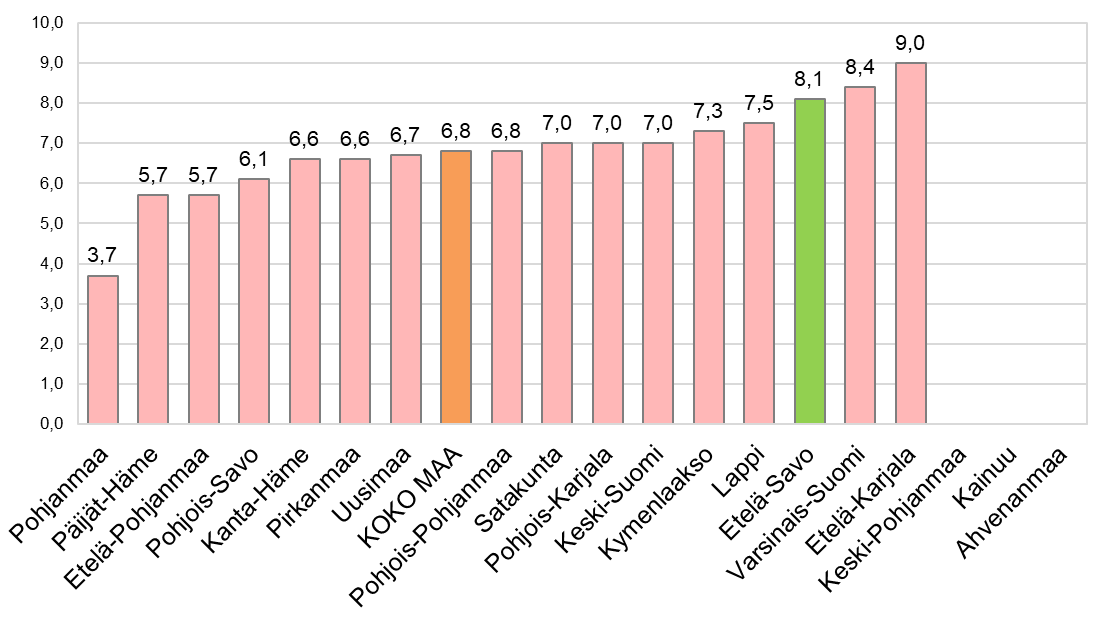 Lähde: Tilastokeskus, Työvoimatutkimus								                  	päivitetty: 28.2.2023 / jk
Työttömyysaste maakunnittain 2011 - 2022, %
. tieto on puuttuva

Lähde: Tilastokeskus, Työvoimatutkimus								                  	päivitetty: 28.2.2023 / jk